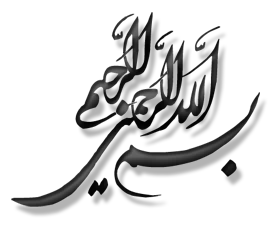 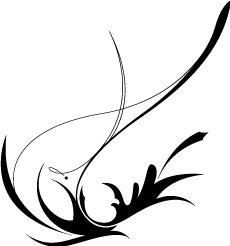 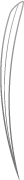 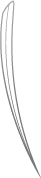 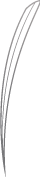 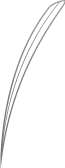 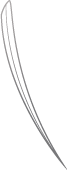 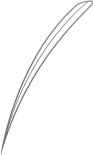 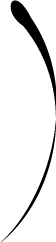 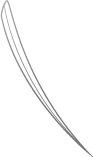 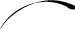 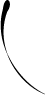 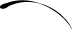 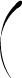 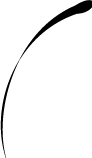 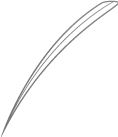 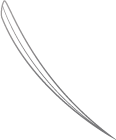 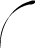 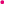 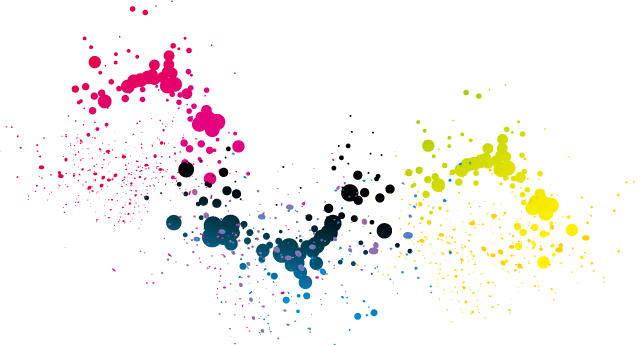 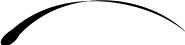 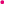 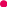 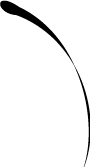 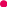 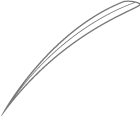 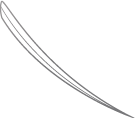 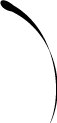 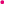 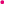 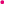 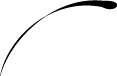 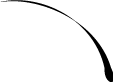 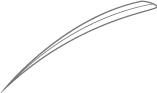 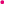 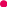 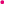 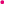 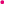 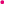 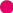 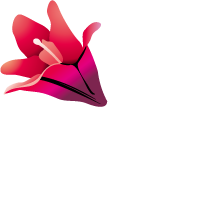 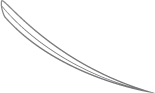 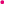 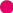 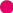 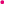 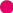 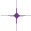 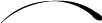 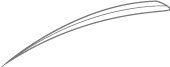 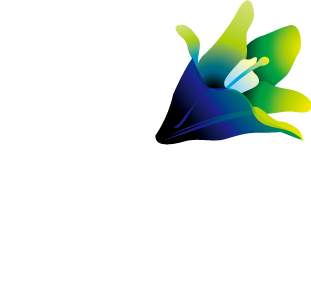 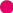 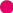 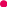 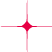 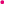 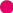 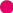 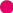 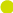 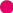 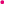 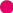 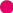 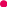 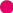 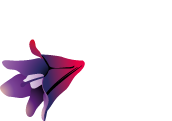 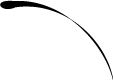 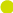 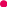 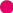 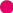 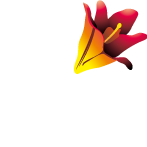 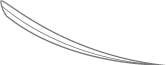 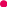 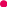 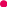 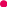 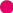 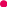 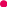 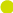 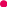 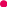 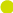 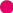 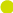 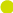 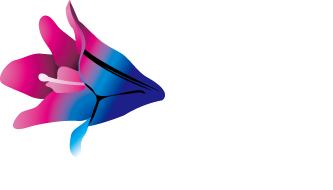 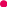 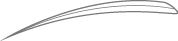 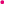 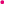 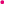 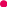 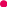 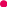 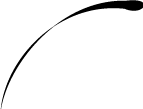 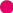 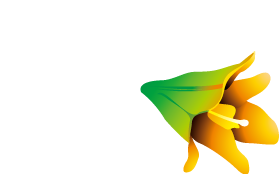 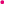 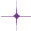 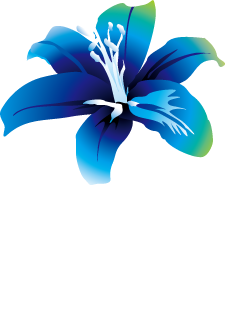 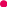 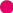 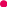 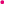 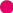 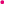 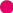 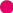 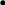 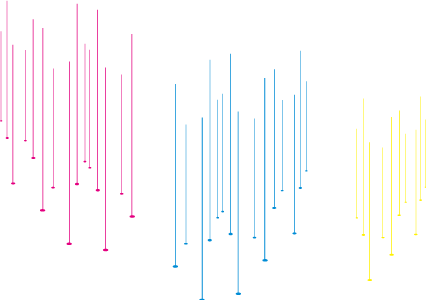 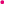 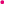 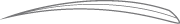 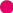 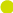 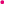 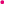 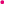 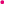 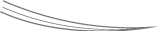 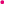 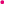 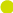 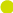 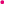 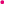 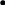 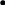 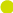 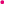 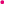 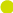 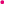 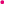 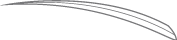 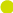 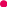 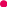 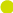 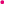 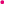 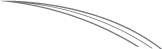 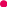 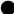 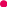 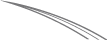 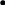 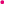 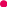 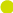 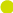 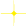 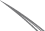 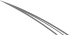 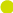 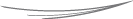 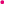 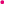 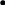 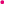 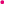 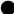 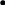 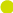 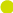 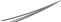 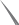 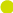 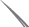 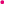 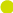 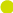 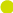 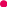 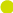 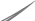 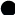 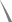 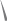 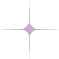 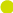 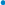 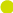 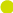 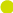 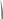 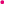 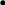 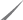 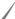 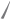 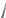 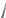 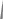 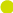 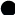 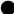 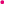 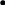 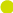 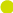 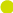 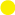 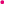 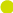 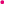 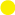 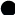 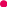 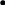 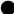 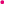 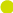 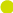 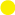 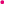 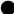 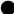 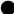 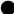 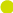 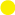 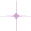 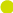 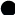 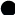 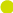 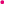 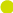 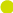 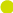 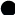 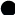 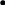 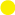 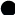 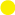 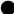 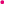 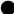 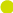 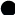 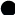 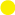 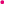 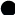 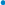 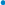 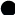 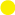 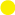 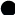 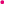 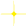 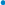 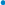 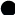 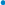 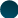 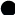 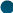 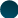 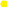 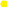 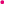 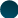 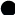 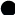 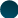 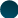 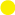 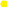 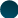 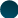 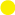 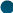 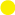 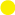 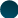 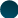 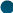 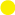 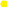 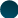 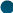 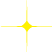 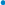 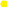 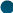 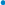 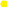 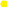 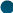 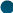 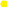 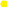 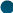 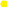 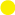 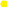 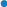 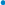 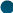 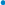 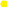 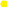 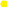 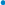 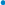 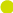 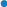 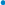 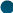 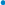 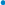 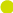 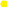 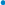 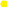 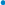 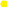 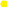 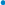 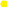 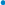 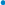 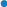 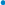 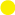 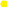 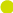 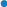 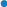 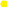 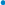 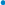 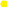 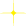 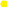 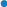 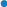 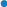 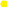 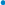 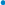 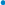 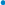 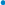 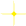 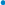 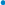 [Speaker Notes: http://modir-mba.com]
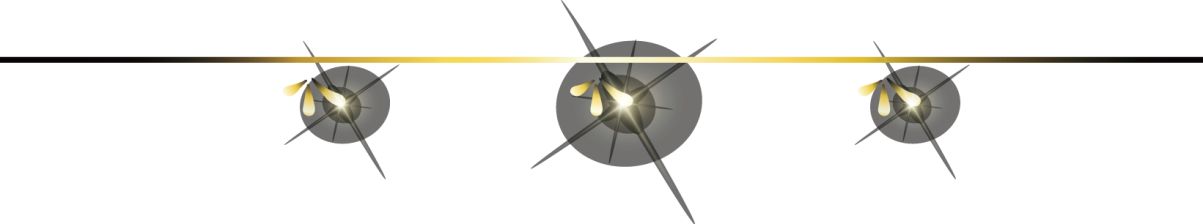 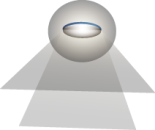 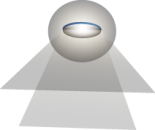 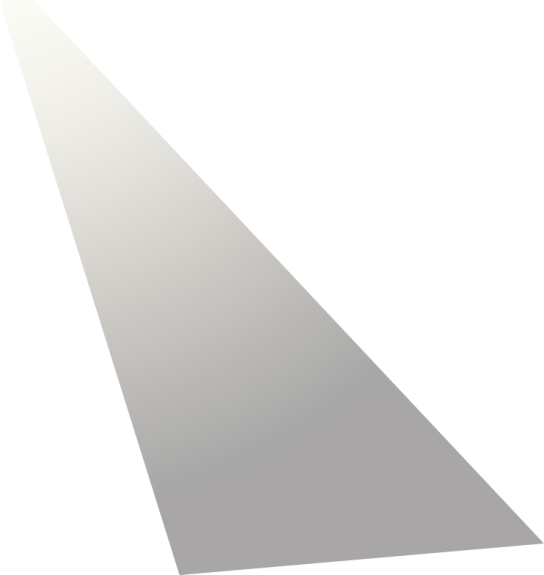 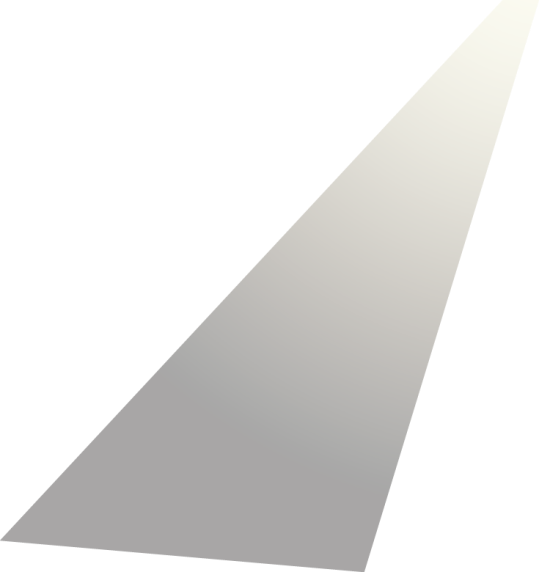 عنوان:
بررسی سورفکتانت های طبیعی در برهمکنش با
 یون های دو ظرفیتی و اثرات آنها بر محیط زیست
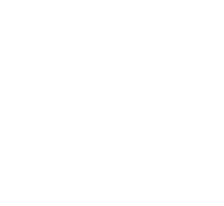 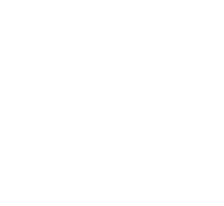 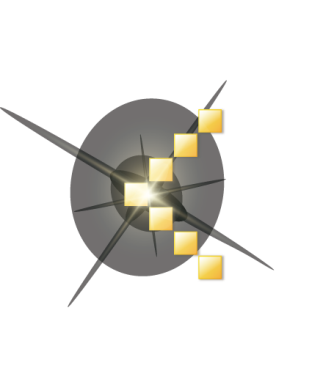 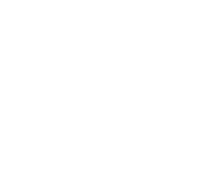 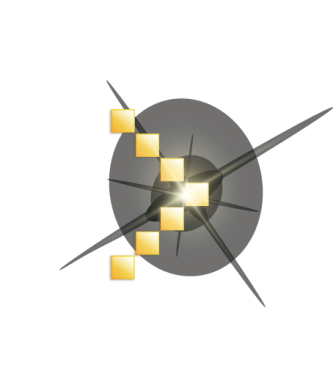 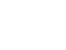 نویسندگان:

محمد رضا صنیعی 1 

 امیر حسین سعیدی دهاقانی 2*
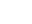 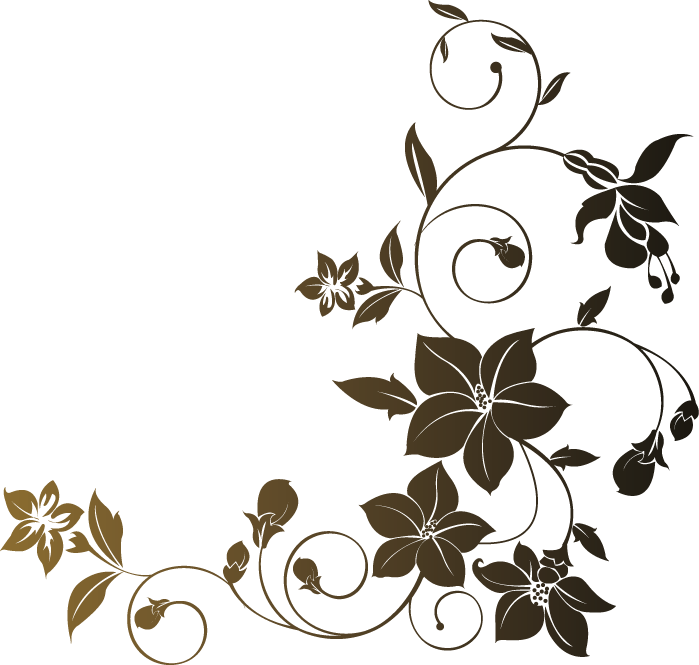 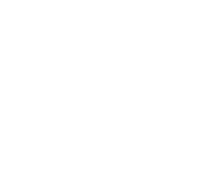 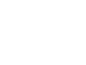 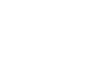 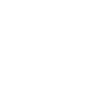 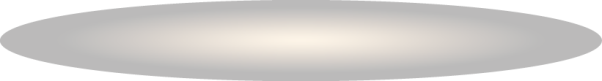 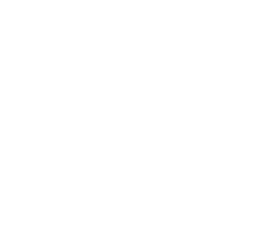 پاییز 1403
[Speaker Notes: http://modir-mba.com]
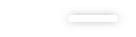 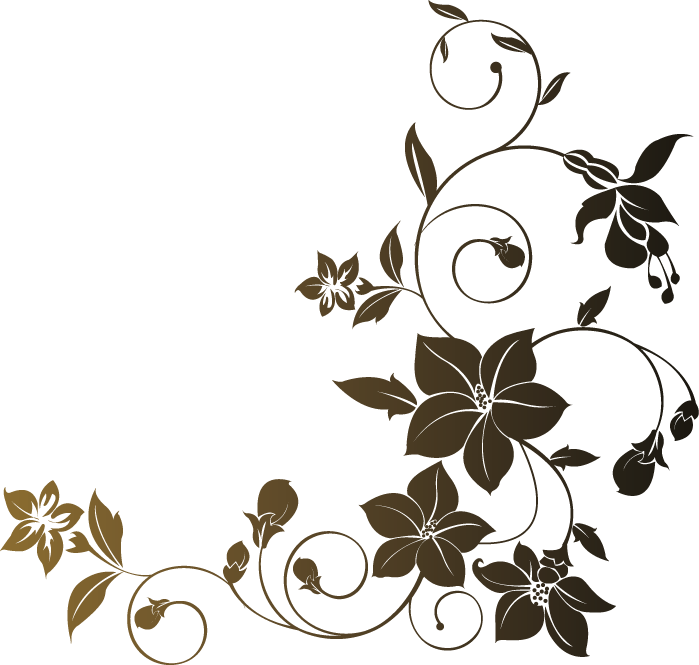 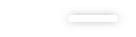 فصل اول : مقدمه
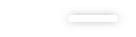 فصل اول : مقدمه
فصل چهارم : تجزیه وتحلیل یافته های پژوهش
فصل دوم: مواد و روش ها
فصل سوم : بحث و نتایج
فصل پنجم : منابع
ازدیاد برداشت
منیزیم کلراید
کلسیم کلراید
سدیم سولفات
یون های دو ظرفیتی
افزایش بهره وری 
از مخازن نفتی
زیست تخریب پذیراند
تاثیرات
ساختار سورفکتانت ها
آمفیفیلک اند
اقتصادی و
کاهش هزینه های تولید
برآورد مالی
1
[Speaker Notes: http://modir-mba.com]
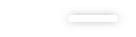 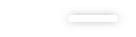 فصل دوم : مواد و روش ها
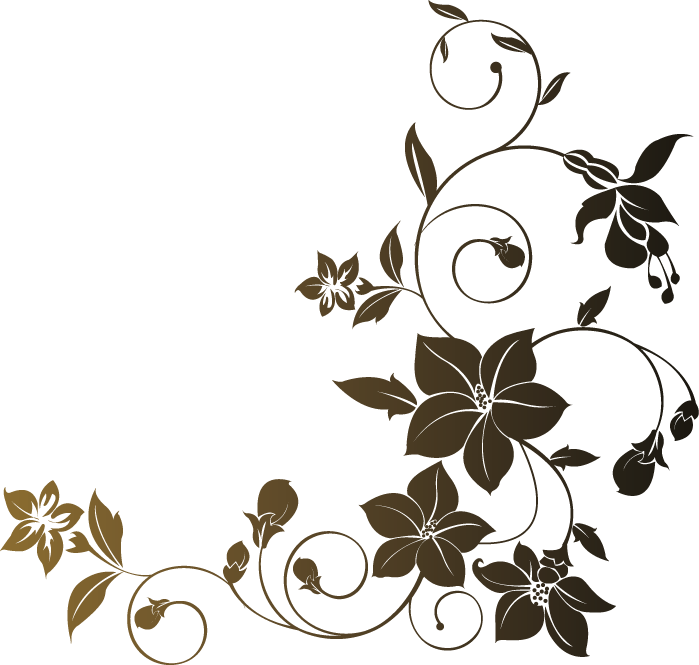 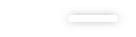 فصل دوم : مواد و روش ها
فصل چهارم : تجزیه وتحلیل یافته های پژوهش
فصل سوم : بحث و نتایج
فصل پنجم : منابع
فصل اول : مقدمه
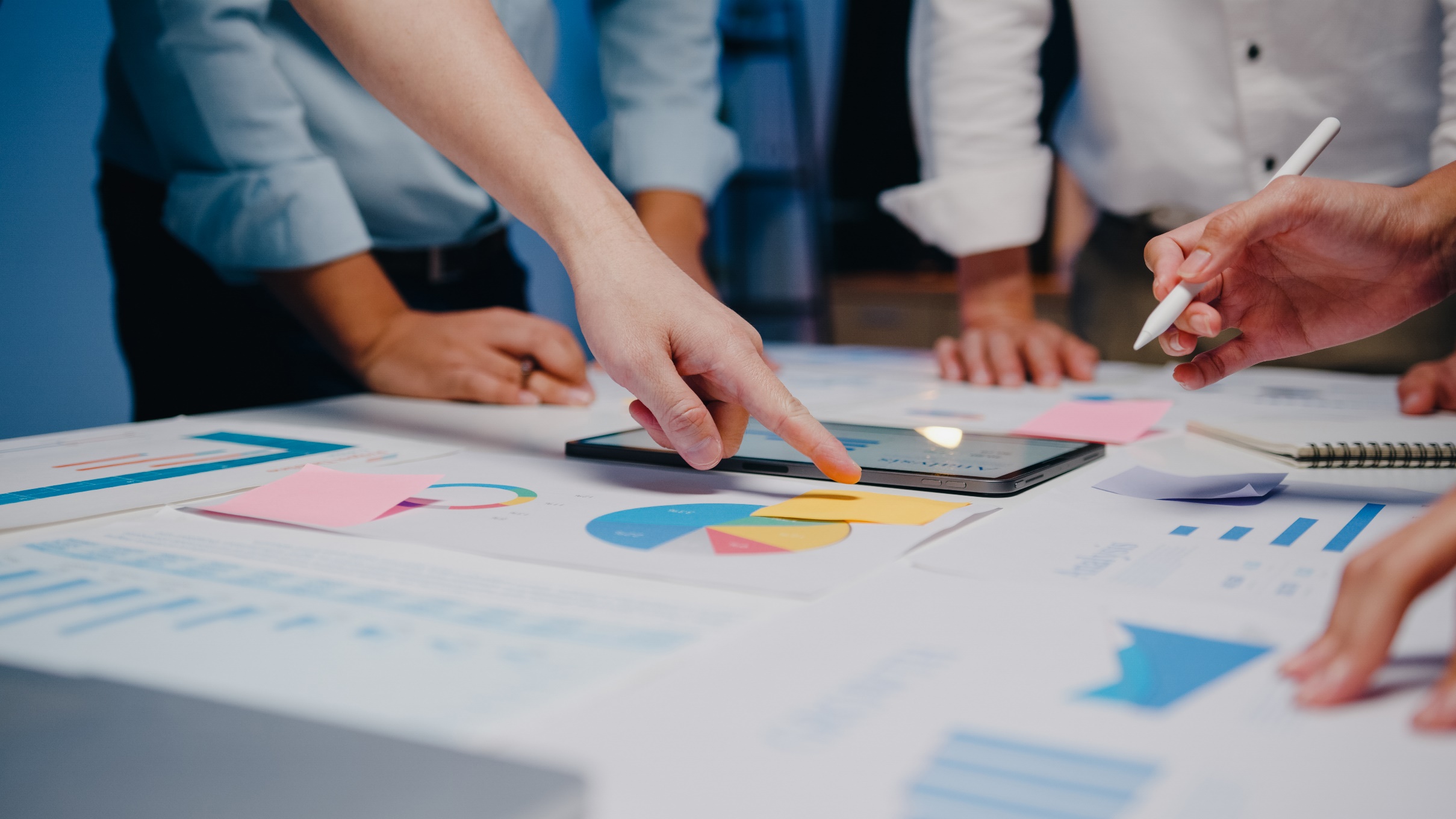 تست ها


ویسکوزیته

IFT

IP-143
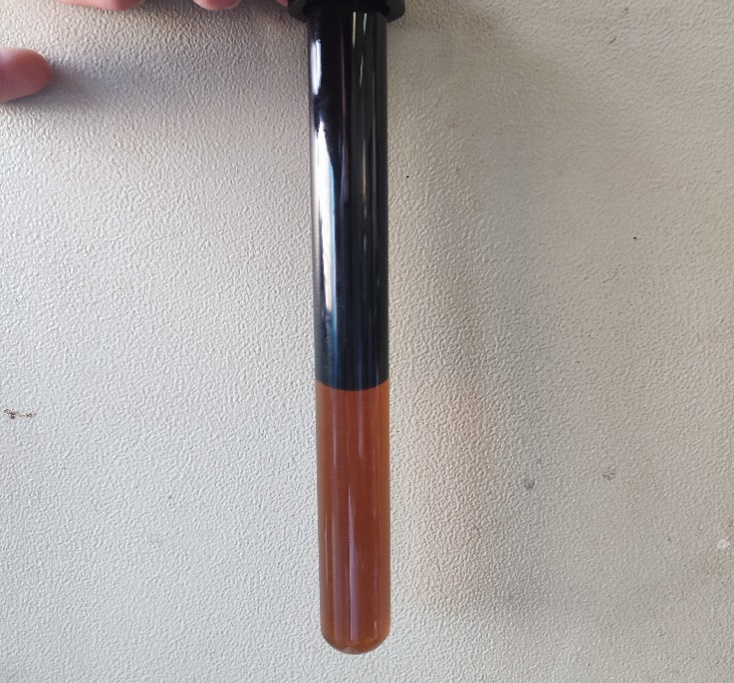 2
[Speaker Notes: http://modir-mba.com]
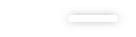 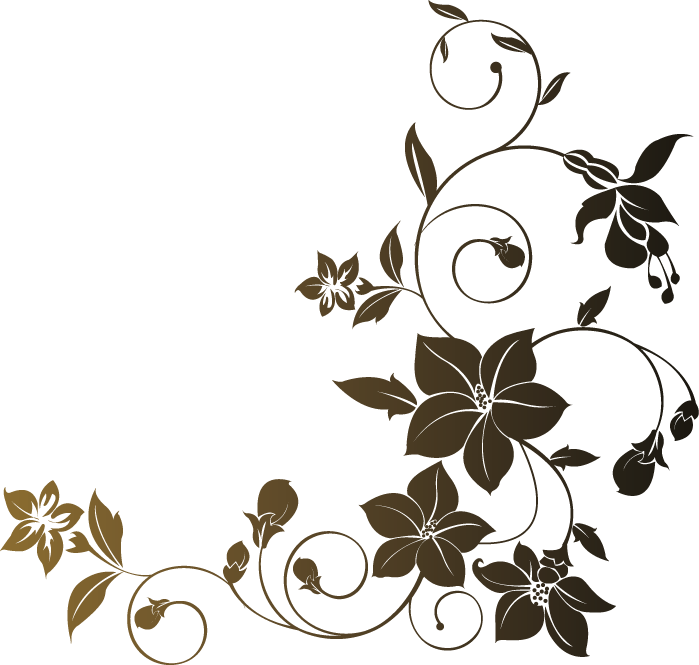 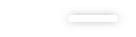 فصل سوم : بحث و نتایج
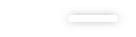 نمودار ها
فصل سوم : بحث و نتایج
فصل چهارم : تجزیه وتحلیل یافته های پژوهش
فصل دوم : مواد و روش ها
فصل پنجم : منابع
فصل اول : مقدمه
IFT
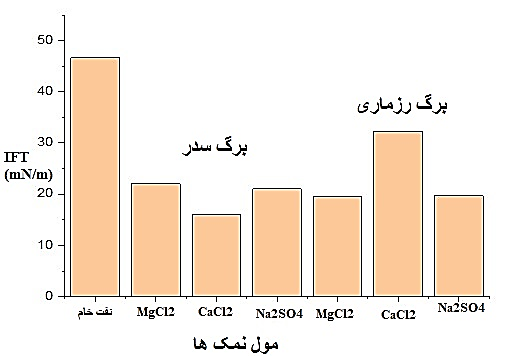 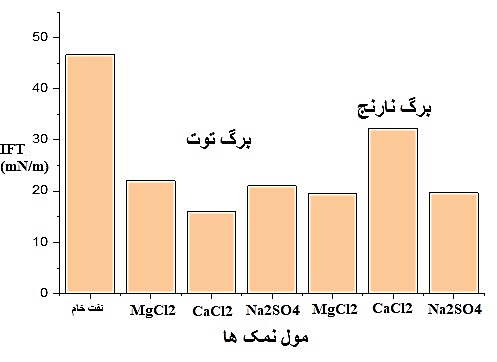 3
[Speaker Notes: http://modir-mba.com]
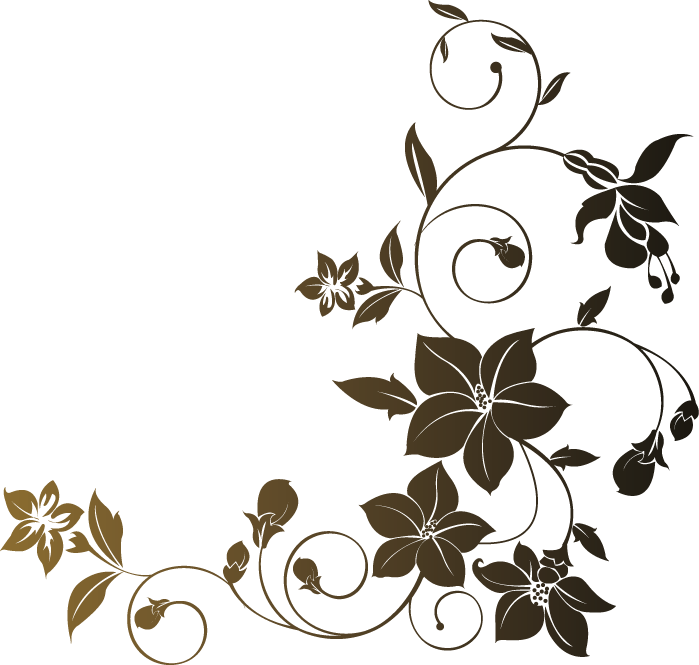 نمودار ها
فصل سوم : بحث و نتایج
VISCOSITY
فصل چهارم : تجزیه وتحلیل یافته های پژوهش
فصل دوم : مواد و روش ها
فصل پنجم : منابع
فصل اول : مقدمه
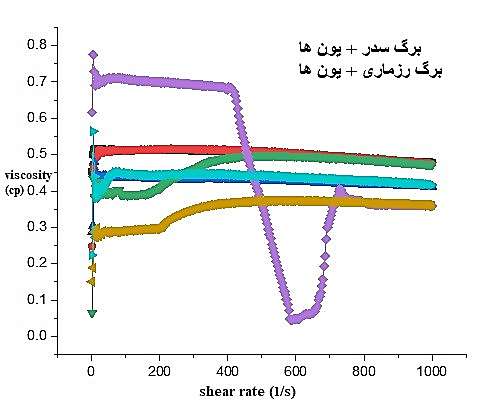 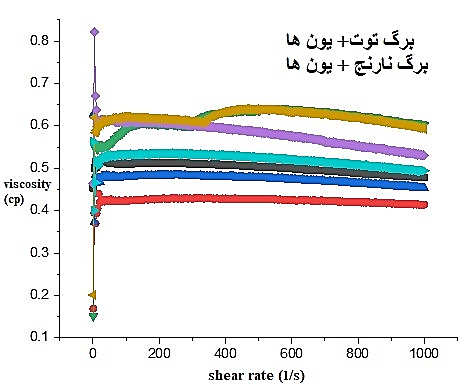 4
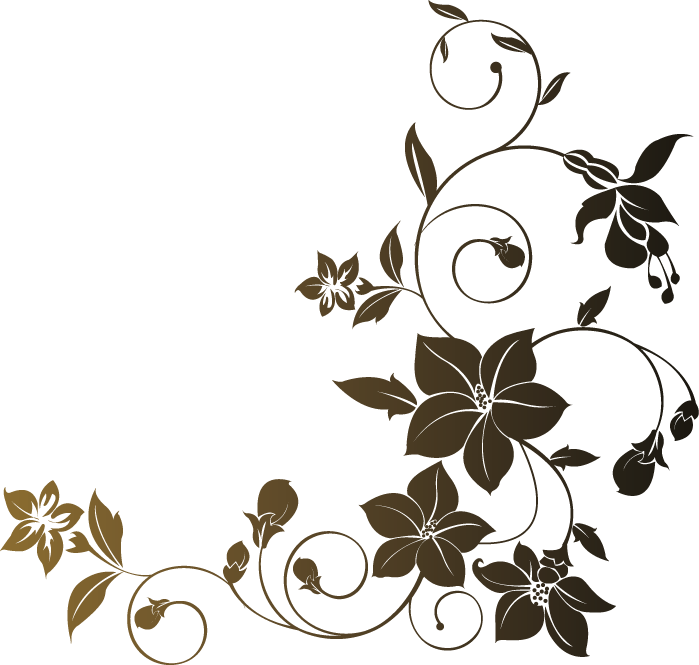 جداول
فصل سوم : بحث و نتایج
IP- 143
فصل چهارم : تجزیه وتحلیل یافته های پژوهش
فصل دوم : مواد و روش ها
فصل پنجم : منابع
فصل اول : مقدمه
5
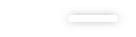 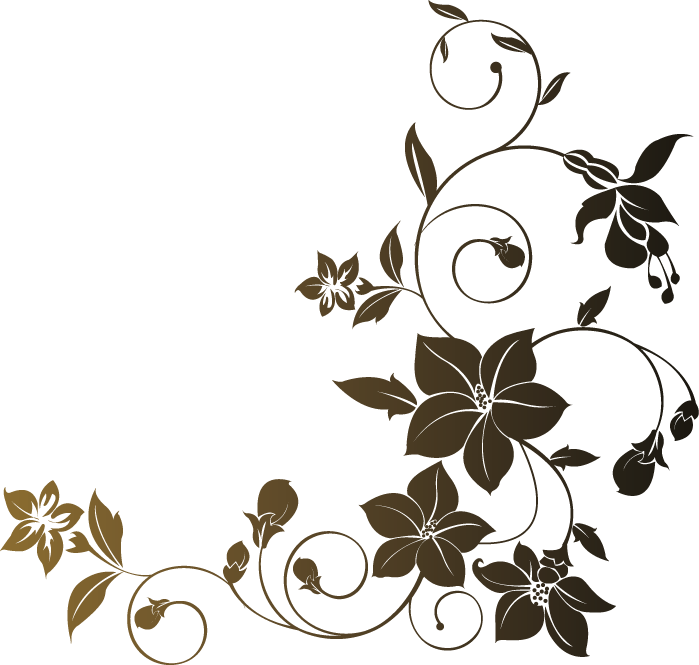 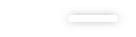 فصل چهارم : تجزیه وتحلیل یافته های پژوهش
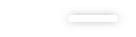 فصل چهارم : تجزیه وتحلیل داده‌ها
فصل دوم : مواد و روش ها
فصل سوم : بحث و نتایج
فصل اول : مقدمه
فصل پنجم :منابع
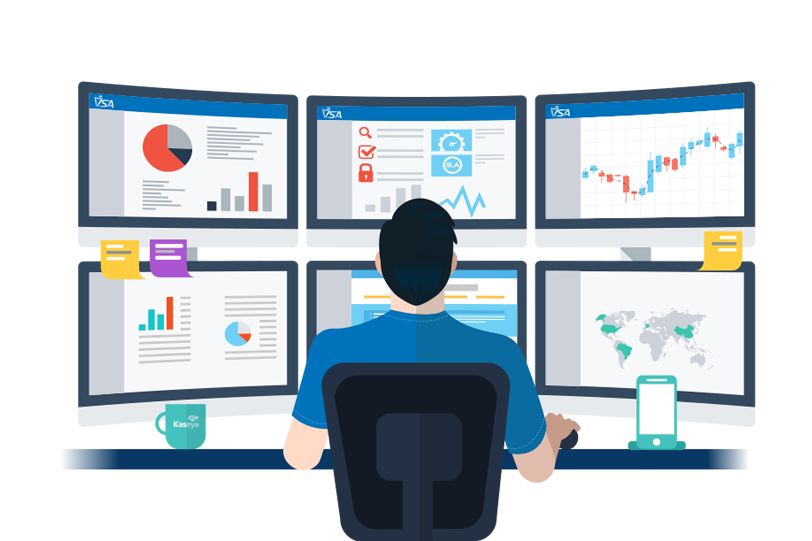 افزودن یون­های دوظرفیتی تعیین­کننده به سورفکتانت ها با توجه به ماهیت سورفکتانت ها و سازگاری آن ها با یکدیگر موجب کاهش کشش بین سطحی نفت خام شده­اند.
برهمکنش میان محلول سورفکتانت­ها - یون­ها با نفت خام باعث کاهش ویسکوزیته نفت خام شدند و گرانروی نفت خام کاهش پیدا کرد.
در واکنش میان نفت خام و محلول سورفکتانت­ها - یون­ها و تاثیر آن ها بر یکدیگر باعث کاهش و افزایش میزان مستخرج آسفالتین شده­اند.
6
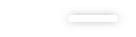 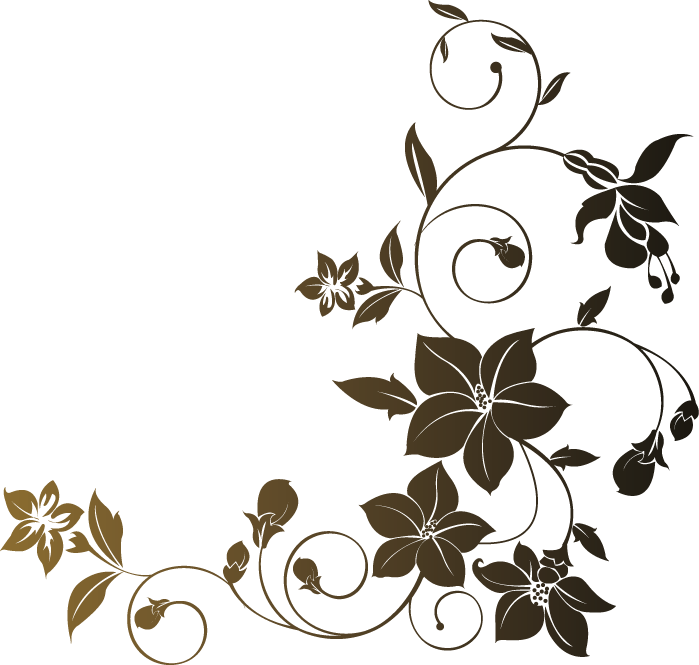 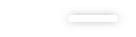 فصل پنجم : منابع
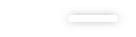 [1]  P.Tavakolia – S.Reza Shadizadeha-  F.Hayatib –M.Fattahib- Effects of synthesized nanoparticles   on oil/ water interfacial tension: Nanofluids stability considerations . Department of Petroleum Engineering, Abadan Faculty of Petroleum Engineering, Petroleum University of Technology (PUT), Abadan, Iran 2405-6561 , (2020)

[2]  M.AliAhmadi  and  S. Reza Shadizadeh. Spotlight on the New Natural Surfactant Flooding in Carbonate Rock Samples in Low Salinity Condition . Scientific Reports . , University of Calgary, Canada 8-10985 , (2018)

[3]  S. Emadi  , S. Reza Shadizadeh , A. Khaksar Manshad , A. Moghani Rahimi  , I. Nowrouzi , Amir H. Mohammadi. Effect of using Zyziphus Spina Christi or Cedr Extract (CE) as a natural surfactant on oil mobility control by foam flooding . Department of Petroleum Engineering, Abadan Faculty of Petroleum Engineering, Petroleum University of Technology (PUT), Abadan, Iran 0167-7322 , (2019(

[4]  A. Moslemizadeh , A. Shirmardi Dezaki  , S. Reza Shadizadeh. Mechanistic understanding of chemical flooding in swelling porous media using a bio-based nonionic surfactant . Department of Petroleum Engineering, Ahwaz Faculty of Petroleum Engineering, Petroleum University of Technology, Ahwaz 63134, Iran ,(2017)
فصل پنجم : منابع
فصل چهارم : تجزیه وتحلیل یافته های پژوهش
فصل دوم : مواد و روش ها
فصل سوم : بحث و نتایج
فصل اول : مقدمه
7
[Speaker Notes: http://modir-mba.com]
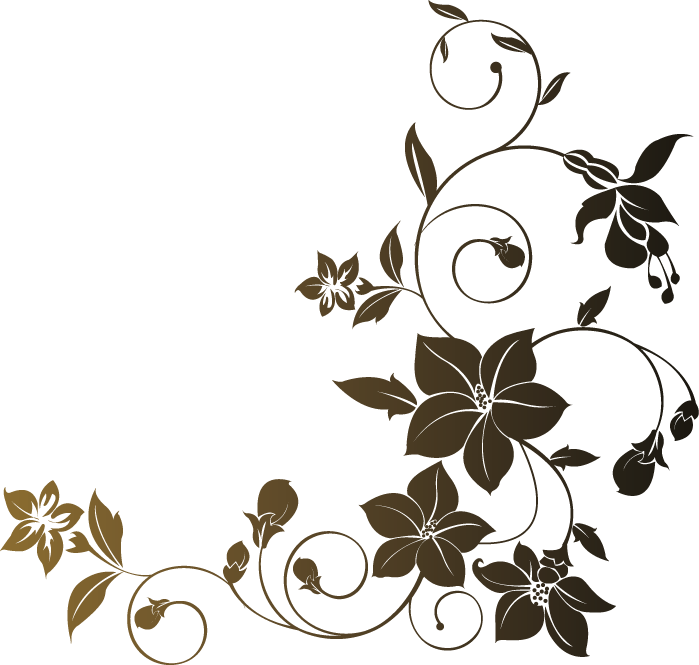 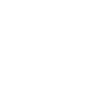 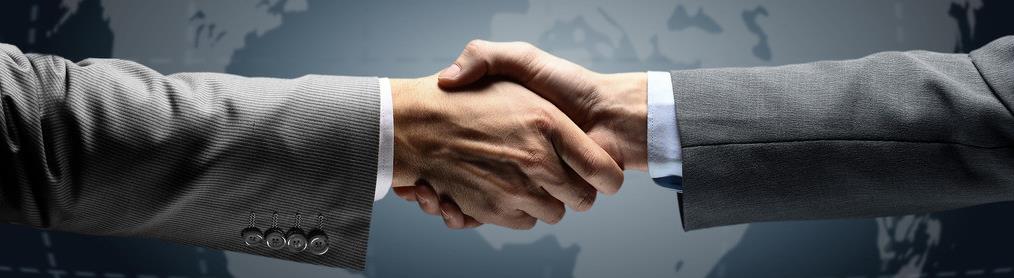 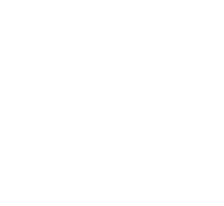 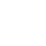 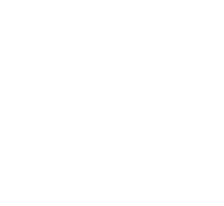 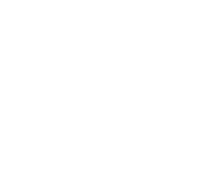 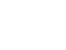 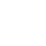 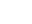 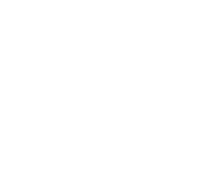 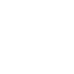 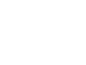 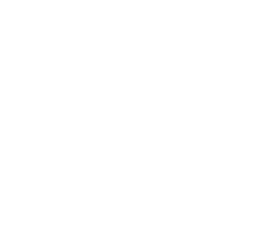 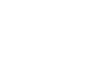 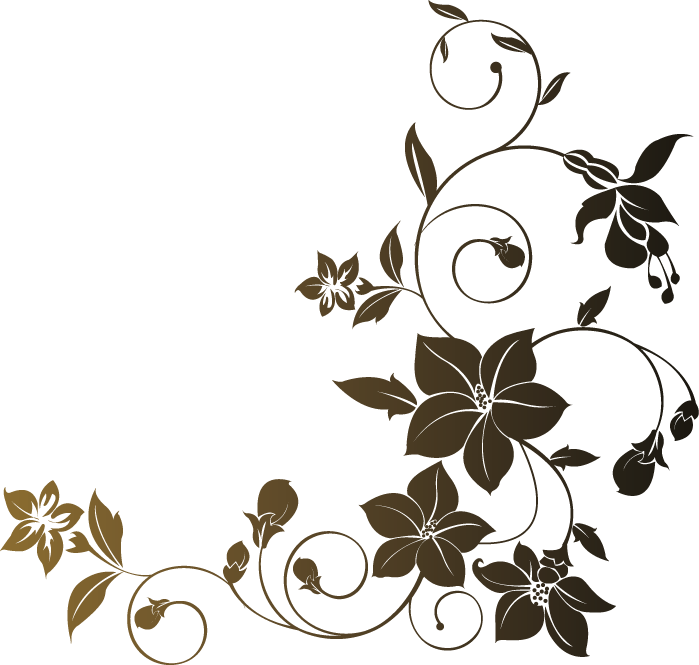 شمـــــا از توجه  با تشکر